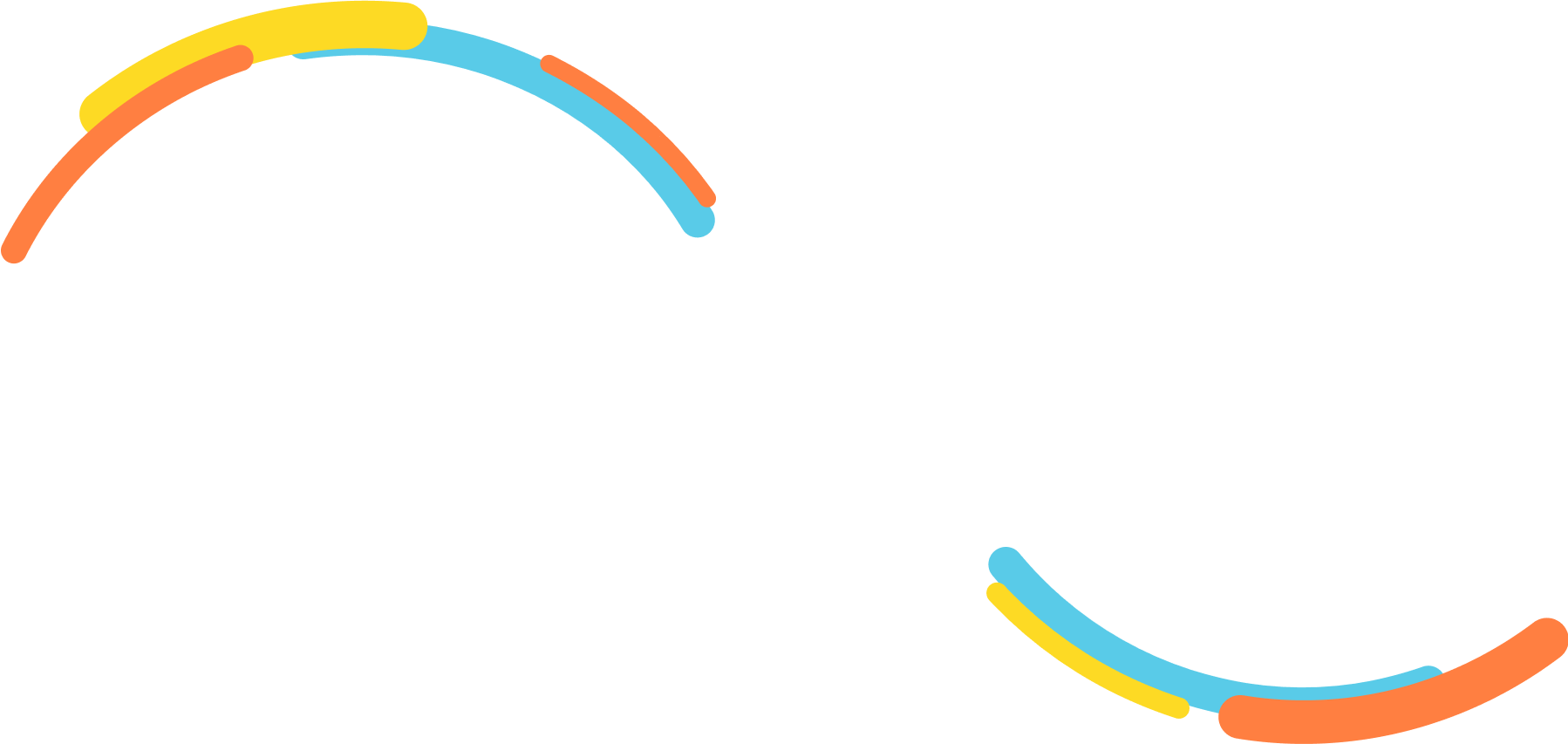 Cuadrante de captura
Fase validar
Lo bueno
Deseos y críticas
Preguntas y dudas
Nuevas ideas